Placing courses into areas of noncredit
Cheryl Aschenbach, ASCCC North Representative
Chantée Guiney, Chancellor’s Office
Jan Young, Glendale College

2018 ASCCC Curriculum Institute
Riverside Convention CenterRiverside, CA
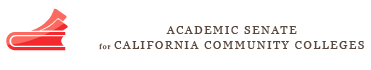 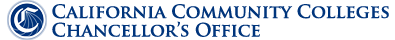 OVERVIEW
Differences Between Noncredit and Credit Courses
Noncredit Course Categories 
What are they?
Where do they come from?
Why are they necessary?
What’s the COR Got To Do With It?
Questions
Resources
Differences between noncredit and credit courses
Credit       vs.     noncredit
Noncredit Course Categories(eligible for funding)
What are the categories?
Why are there categories?
Where do the categories come from?
What’s the COR got to do with it?
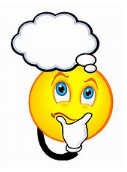 Noncredit Course Funding
In order to be eligible to be claimed for state apportionment, a noncredit course must be approved pursuant to sections 55002 and 55150 and fall into one of the following statutory categories…
CCR Title 5, § 58160
Ed. Code, § 84757
Noncredit Course Categories
*Note:  EC 84757(a)(4) combines Immigrants and Workforce Preparation into one category, whereas title 5 § 58160(a)(4)(5) separates the two into distinct categories
Noncredit Course Categories 
for Special (Target) Populations
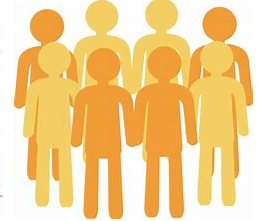 *Note:  EC 84757(a)(4) combines Immigrants and Workforce Preparation into one category, whereas title 5 § 58160(a)(4)(5) separates the two into distinct categories
Career development & College preparation (Cdcp)
Noncredit courses in preparation for employment or success in college-level credit coursework
In accordance with provisions of Edu Code 84760.5, a sequence of noncredit courses leading to a:
Certificate of Competency, or
Certificate of Completion 
CDCP courses eligible for “enhanced funding” apportionment equal to credit FTES rate; courses must be attached to a Certificate of Competency or Certificate of Completion
CDCP categories are NOT  “Special Populations” categories
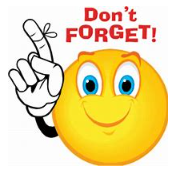 [Speaker Notes: NOTE: The Adult High School Diploma (AHSD) is not a “CDCP” certificate program. The AHSD regs are in a separate section from CDCP (55154). The AHSD by itself will not generate enhanced funding CDCP $. Colleges with a CCCCO-approved AHSD that wish to receive CDCP $ for its courses must submit a separate CDCP certificate for CCCCO approval (ex: “Certificate of Completion in Secondary Education”). Then, courses attached to that newly created and approved certificate of completion (per 55154 (f)) are eligible for CDCP funding. (see EC 84760.5 (CDCP))]
The Noncredit course outline of record(cor)
Title 5 Required Elements of the COR FOR Noncredit
Course Number and Title 
Course Description 
Total Contact Hours 
Course Objectives
Course Content
Method of Instruction
Methods of Evaluation
Assignments and/or Other Activities
Title 5 §55002(c)1
Noncredit COR – courses for special populations
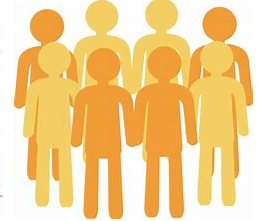 CORs for courses intended for special populations must clearly demonstrate that the course meets the needs of those target populations 
Immigrant Education
Parenting
Persons with Substantial Disabilities
Older Adults
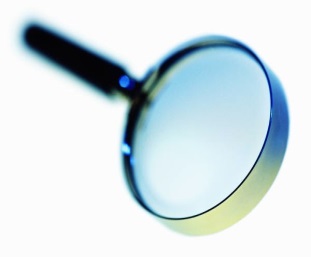 A Closer Look…
TOP Discipline:
 “49” -  Interdisciplinary Studies
[Speaker Notes: English as A Second Language (ESL) courses provide instruction in the English language to adult, non-native English speakers with varied academic, career technical, and personal goals. ESL courses include, but are not limited to: skills or competencies needed to live in society; skills and competencies needed to succeed in an academic program; preparation for students to enter career and technical programs at the community colleges; programs focusing on skills parents need to help their children learn to read and succeed in society; skills needed to fully participate in the United States civic society or to fulfill naturalization requirements; ESL-based skills and competencies in computer software, hardware, and other digital information resources; and functional language skills (Ed. Code § 84757(a)(3)). 


TOP 49 – Interdisciplinary Studies: …courses in guidance, student success, and other categories, which do not fall into any other discipline, may be coded in the 6-digit 4930.xx series or 4931.00 through 4999.00.
Specific TOP codes for courses that provide general studies: Use one of the following six digit codes for courses in orientation, leadership, personal dynamics, study skills, and other subjects that contribute to the capacity of students to succeed in college.]
A Closer Look…
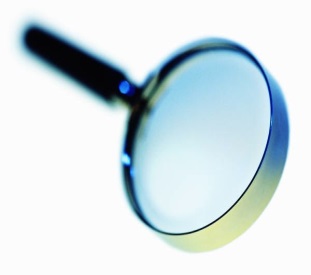 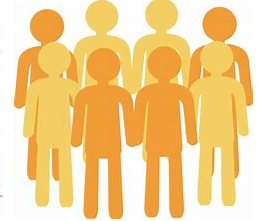 TOP Discipline:
“22” – Social Sciences, 
“49” - Interdisciplinary Studies
[Speaker Notes: Immigrant Education courses are designed for immigrants eligible for educational services in citizenship, ESL, and workforce preparation courses in the basic skills of speaking, listening, reading, writing, mathematics, decision-making and problem-solving skills, and other classes required for preparation to participate in job-specific technical writing. Instructional courses and programs should support the intent of the Immigrant Workforce Preparation Act (Ed. Code § 84757(a)(4)). 

 
TOP 22 – Social Sciences:  Instructional programs in all aspects of the past and present activities, conduct, interactions and organizations of humans.
TOP 49 – Interdisciplinary Studies: …courses in guidance, student success, and other categories, which do not fall into any other discipline, may be coded in the 6-digit 4930.xx series or 4931.00 through 4999.00.
Specific TOP codes for courses that provide general studies: Use one of the following six digit codes for courses in orientation, leadership, personal dynamics, study skills, and other subjects that contribute to the capacity of students to succeed in college.]
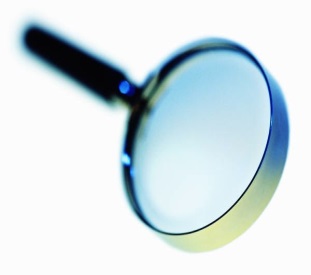 A Closer Look…
“15” – Humanities, 
“17” – Mathematics
“49” -Interdisciplinary Studies
[Speaker Notes: Elementary and Secondary Basic Skills includes basic skills academic courses in reading, mathematics, and language arts. Basic skills courses provide instruction for individuals in elementary and secondary-level reading, writing, computation and problem-solving skills in order to assist them in achieving their academic, career, and personal goals. Elementary-level coursework addresses the content and proficiencies at levels through the eighth grade. Secondary-level coursework focuses on the content and proficiencies at levels through the twelfth grade and may incorporate the high school diploma (Ed. Code § 84757(a)(2)). 

TOP 15 – Humanities (Letters): Instructional programs that study language and literature, philosophy and value systems related to ancient and modern cultures and the expression of those systems in creative works and cultural artifacts.
TOP 17 – Mathematics:  Instructional programs in the science of numbers, space configurations, and their operations, computations, measurements, relationships, applications and abstractions. Mathematics is a broad field of study that examines properties and interactions using numbers, graphing, equations, reasoning and logic for both real utilitarian problems and abstract concepts.
TOP 49 – Interdisciplinary Studies: …courses in guidance, student success, and other categories, which do not fall into any other discipline, may be coded in the 6-digit 4930.xx series or 4931.00 through 4999.00.
Specific TOP codes for courses that provide general studies: Use one of the following six digit codes for courses in orientation, leadership, personal dynamics, study skills, and other subjects that contribute to the capacity of students to succeed in college.]
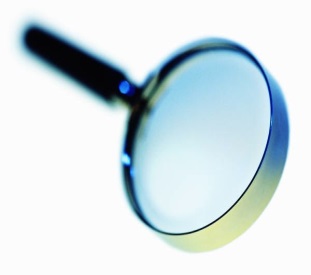 A Closer Look…
“08” – Education, 
“12” – Health
[Speaker Notes: Health and Safety courses focus on lifelong education to promote health, safety, and the wellbeing of individuals, families, and communities. Courses and programs in health and safety provide colleges with the opportunities to network or partner with other public welfare and health organizations (Ed. Code § 84757(a)(9)). 

TOP 08 – Education: Instructional programs that describe the science and art of importing knowledge, developing the powers of reasoning and judgment, and preparing others intellectually for a more mature and rewarding life.
TOP 12 – Health:  Instructional programs that study the theories and techniques for the restoration or preservation of mental and physical health through the use of drugs, surgical procedures, manipulations, or other curative or remedial methods.]
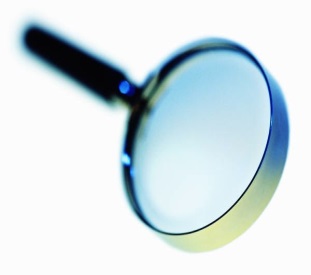 A Closer Look…
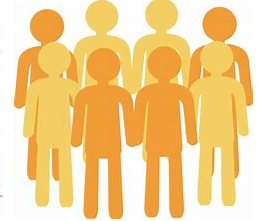 [Speaker Notes: Substantial Disabilities courses are designed to provide individuals with life-skill proficiencies essential to the fulfillment of academic, career technical, and personal goals. A student with a disability is a person who has a verified disability which limits one or more major life activities, as defined in 28 Code of Federal Regulations section 35.104, resulting in an educational limitation as defined in title 5, section 56001. Courses for students with substantial disabilities are an “assistance class” according to provisions of title 5, section 56028, and Education Code section 84757(a)(5).

Educational Assistance Classes are instructional activities designed to address the educational limitations of students with disabilities who would be unable to substantially benefit from regular college classes even with appropriate support services or accommodations. Such classes generate revenue based on the number of full-time equivalent students (FTES) enrolled in the classes. Such classes shall be open to enrollment of students who do not have disabilities; however, to qualify as a special class, a majority of those enrolled in the class must be students with disabilities.]
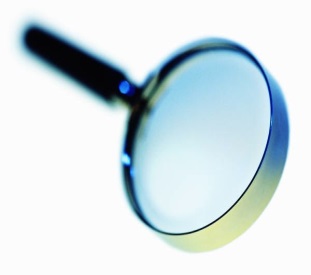 A Closer Look…
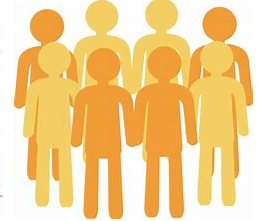 “13” – Family and Consumer Sciences
[Speaker Notes: Parenting includes courses and programs specifically designed to offer lifelong education in parenting, child development, and family relations in order to enhance the quality of home, family, career, and community life. Instructional areas may include, but are not limited to the following: ages and stages of child growth and development; family systems; health nutrition and safety; family resources and roles; family literacy; fostering and assisting with children’s education; guiding and supporting children; and court-ordered parenting education (Ed. Code § 84757(a)(1)). 

TOP 13 – Family and Consumer Sciences:  Instructional programs that study the relationship between the physical, social, emotional and intellectual environment in and of the home and family and the development of individuals, including programs in child development, family studies, gerontology, fashion, interior design and merchandising, consumer services, foods and nutrition, culinary arts, and hospitality.]
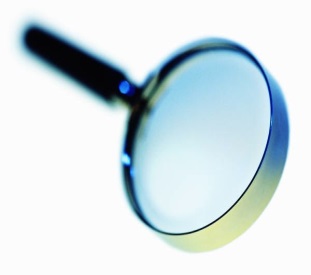 A Closer Look…
“13” – Family and Consumer Sciences
[Speaker Notes: Home Economics (or family and consumer sciences) includes courses and programs designed to offer lifelong education to enhance the quality of home, family, and career and community life. This area of instruction provides educational opportunities that respond to human needs in preparing individuals for employment, advanced study, consumer decision making, and lifelong learning. Instruction in family and consumer sciences emphasizes the value of homemaking. The focus of the categories of coursework includes, but is not limited to, child development, family studies and gerontology, fashion, textiles, interior design and merchandising, life management, nutrition and foods, and hospitality and culinary arts (Ed. Code § 84757(a)(8)). 

TOP 13 – Family and Consumer Sciences:  Instructional programs that study the relationship between the physical, social, emotional and intellectual environment in and of the home and family and the development of individuals, including programs in child development, family studies, gerontology, fashion, interior design and merchandising, consumer services, foods and nutrition, culinary arts, and hospitality.]
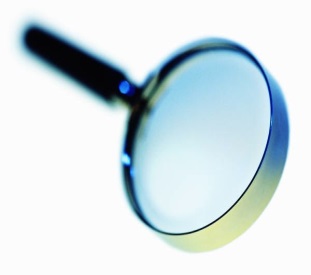 A Closer Look…
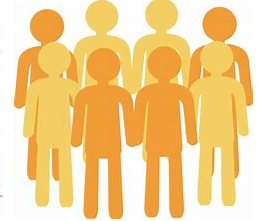 [Speaker Notes: Courses for Older Adults offer lifelong education that provides opportunities for personal growth and development, community involvement, skills for mental and physical well-being, and economic self-sufficiency. Courses in the category of noncredit instruction for older adults may include, but are not limited to, health courses focusing on physical and mental processes of aging, changes that occur later in life, and steps to be taken to maintain independence in daily activities; consumer resources, self-management and entitlement; creative expression and communication; or family, community, and global involvement (Ed. Code § 84757(a)(7)).]
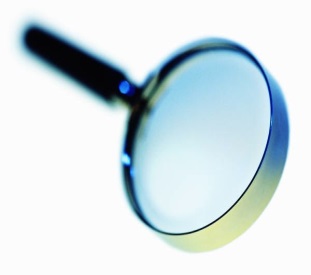 A Closer Look…
[Speaker Notes: Short-term Vocational programs are designed for high employment potential that lead to a career-technical objective, or a certificate or award directly related to employment. Short-term vocational programs should be designed to: improve employability; provide job placement opportunities; or prepare students for college-level coursework or transfer to a four-year degree program. They shall also be mission appropriate (Ed. Code § 66010.4(a)(1)), meet a documented labor market demand, ensure there is no unnecessary duplication of other employment training programs in the region, demonstrate effectiveness as measured by the employment and completion success of students, and be reviewed in the institution’s program review process every two years (Ed. Code, §§ 78015, 78016, and 84757(a)(6)).]
A Closer Look…
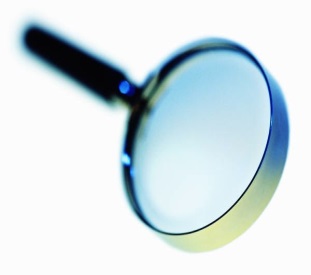 “49” -  Interdisciplinary Studies
[Speaker Notes: Workforce Preparation courses provide instruction for speaking, listening, reading, writing, mathematics, decision-making and problem-solving skills that are necessary to participate in job-specific technical training (Cal. Code Regs., tit. 5, § 55151).

Specific TOP codes for courses that provide general studies: Use one of the following six digit codes for courses in orientation, leadership, personal dynamics, study skills, and other subjects that contribute to the capacity of students to succeed in college.]
RECAP...Noncredit Course Categories
*Note:  EC 84757(a)(4) combines Immigrants and Workforce Preparation into one category, whereas title 5 § 58160(a)(4)(5) separates the two into distinct categories
Recap…Noncredit Course Categories 
for Special (Target) Populations
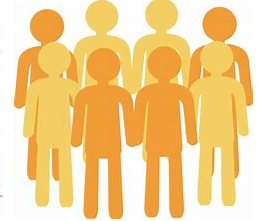 *Note:  EC 84757(a)(4) combines Immigrants and Workforce Preparation into one category, whereas title 5 § 58160(a)(4)(5) separates the two into distinct categories
Pop quiz!Name that category
Name that noncredit category
I am designed to provide instruction in speaking, listening, reading, writing, mathematics, decision-making and problem-solving skills that are necessary to participate in job-specific technical training. 
TOP codes authorized in my category can be vocational (CTE) and/or interdisciplinary general studies (4930.10 – 4930.13, or 4930.72).  
What noncredit category am I?
[Speaker Notes: WORKFORCE PREPARATION]
Survey says . . .
100
WORKFORCE PREPARATION
[Speaker Notes: WORKFORCE PREPARATION]
Name that noncredit category
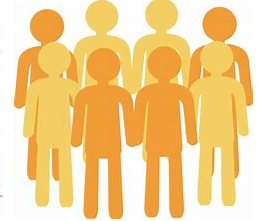 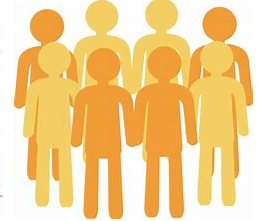 I am designed to provide lifelong education opportunities for personal growth and development, community involvement, skills for mental and physical well-being, and economic self-sufficiency. Courses in my category may include, but are not limited to, health courses focusing on physical and mental processes of aging, changes that occur later in life, and steps to be taken to maintain independence in daily activities; consumer resources, self-management and entitlement; creative expression and communication; or family, community, and global involvement. 
Any TOP code is authorized in my category.  
What noncredit category am I?
[Speaker Notes: OLDER ADULTS]
Survey says . . .
100
OLDER ADULTS
[Speaker Notes: COURSES FOR OLDER ADULTS]
Name that noncredit category
Courses in my category provide instruction in the English language to adult, non-native English speakers with varied academic, career technical, and personal goals. 
My courses include, but are not limited to: skills or competencies needed to live in society; skills and competencies needed to succeed in an academic program; preparation for students to enter career and technical programs at the community colleges; programs focusing on skills parents need to help their children learn to read and succeed in society; skills needed to fully participate in the United States civic society or to fulfill naturalization requirements; ESL-based skills and competencies in computer software, hardware, and other digital information resources; and functional language skills 
TOP codes authorized in my category include:  4930.84; 4930.85; 4930.86; 4930.87; and 4931.00  
What noncredit category am I?
[Speaker Notes: ESL (ENGLISH AS A SECOND LANGUGE) AND VESL]
Survey says . . .
100
ESL
[Speaker Notes: ESL]
Before you submit, make sure it’s legit!
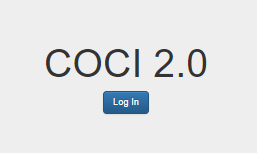 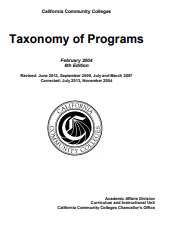 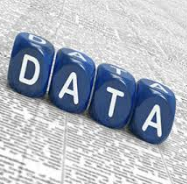 TOP Code Manual, 6th Ed
PCAH, 6th Ed
Noncredit, Part III
CO MIS Data Element Dictionary (Courses)
REsources
Noncredit Instruction: Opportunity and Challenge, ASCCC, adopted spring 2009.
The Role of Noncredit in the California Community Colleges, ASCCC, adopted fall 2006.
The Course Outline of Record: A Curriculum Reference Guide Revisited, ASCCC, adopted spring 2017.
Program and Course Approval Handbook, 6th Edition, Chancellor’s Office, 2017.
Taxonomy of Programs, 6th Edition, Chancellor’s Office, 2013.
Questions?
Cheryl Aschenbach caschenbach@lassencollege.edu
Chantée Guiney 			    cguiney@CCCCO.edu
Jan Young
  jyoung@Glendale.edu